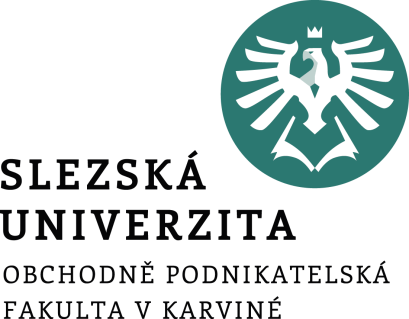 Manažerské funkce zabezpečovací
Ing. Šárka Zapletalová, Ph.D.
Katedra Podnikové ekonomiky a managementu
MANAGEMENT
10. přednáška
Podstata manažerských funkcí zabezpečovacích
Manažerské funkce zabezpečovací představují manažerské funkce, jejichž cílem je zabezpečení adekvátními zdroji plánované aktivity. 

Jedná se především o:
zabezpečení materiálními zdroji (suroviny, polotovary apod.);
zabezpečení lidskými zdroji (manažery a pracovníky);
zabezpečení informacemi.
Prostor pro doplňující informace, poznámky
Zabezpečení informační
Informace jsou strukturovaná, organizovaná, shrnutá a interpretovaná data, závislá na jejich uživateli. 

Data, která jsou základem pro vytváření informací, představují prvotní údaje získané z různých zdrojů. 
Výchozí bod v procesu získávání informací představují data. Jsou – li prvotní data zpracována účelně, stanou se z nich informace
Prostor pro doplňující informace, poznámky
Využití informací
Potřeba informací závisí na tom, jakou funkci v podniku pracovník zastává. 
Manažer potřebuje informace pro to, aby mohl plnit ostatní manažerské funkce. 
Informace je třeba řídit. Jejich získávání, uchovávání a ochrana je drahá a často i časově náročná záležitost.

Kdo používá informace 
interní uživatelé – pracovníci podniku na všech stupních podnikové hierarchie;
externí uživatelé – zákazníci, dodavatelé, společnost, atd.
Prostor pro doplňující informace, poznámky
Požadavky na informace
K tomu, abychom mohli informace využívat v procesu rozhodování a řízení, musí splňovat tato kritéria: 
relevantnost, 
reliabilita, 
validita, 
efektivita, 
odpovídající míra podrobnosti, 
srozumitelnost, 
aktuálnost, 
úplnost a kontinuita atd.
Prostor pro doplňující informace, poznámky
Klasifikace informací I
Z hlediska rozhodovací úrovně
Informace strategické
Informace taktické 
Informace operativní
Z hlediska potřeb pro realizaci řídících činností
potřebné pro stanovení cílů podniku
zabezpečující realizaci cílů a úkolů
informace o postupech účelného působení, za účelem dosažení stanovených cílů a úkolů jejich zabezpečení (kontrola plnění cílů)
Z hlediska významnosti informací: 
základní, rozhodující informace, 
doplňkové.
Prostor pro doplňující informace, poznámky
Klasifikace informací II
Z hlediska stálosti informací: 
stálé – jedná se o vžitá pravidla jednání, teoretické vědomosti a praktické zkušenosti, předem známá rozhodnutí ze soustavy stálých informací, organizační a řídící normy, směrnice a nařízení atd., podle kterých musí vedoucí pracovník postupovat, 
proměnné – informace s dočasnou platností (krátkodobé příkazy, operativní informace o výrobě apod.) 

Z hlediska rozsahu zabezpečení jednotlivých stupňů řízení:
souborné, komplexní – statistické přehledy, komplexní rozbory,... 
výběrové – týkající se určitého úseku činnosti podniku (podrobnější), 
veřejné – dostupné všem pracovníkům podniku, příp. dalším osobám, 
neveřejné.
Prostor pro doplňující informace, poznámky
Klasifikace informací III
Z hlediska zdrojů informací: 
interní zdroje – vnitřní podniková datová základna, 
externí zdroje – vnější zdroje, např. právní normy, informace o trhu, apod. 
Z hlediska účelu použití: 
informace poznávací – např. odborná literatura sloužící pro rozšíření odborného růstu pracovníků podniku, 
informace řídící, resp. podněcující plnění řídících funkcí: o zdrojích, o pracovnících, o minulosti (účetnictví, rozbory, statistika, výsledné kalkulace atd.), do budoucnosti (prognostické, plánované, normativní, rozpočetnictví, kalkulace), 
informace přímé – příkazy, operativní rozhodnutí, 
informace zpětné vazby – kontrolní, regulační.
Prostor pro doplňující informace, poznámky
Klasifikace informací IV
Z hlediska obsahu: 
ekonomické informace – vyjadřují ekonomickou činnost podniků; 
technické informace, 
právní, sociální, ekologické, inovační, atd. 
Z hlediska dokumentace: 
informace dokumentované – např. účetnictví, statistika, systém kvality…
nedokumentované, 
Z hlediska odvození: 
informace prvotní – týkají se bezprostředně průběhů výkonných procesů; jsou to např. prvotní doklady o materiálu, výrobě atd., 
druhotné (odvozené) – jsou tvořené selekcí a agregací prvotních informací, jejich redukcí ve smyslu potřeb pro vyšší stupně řízení.
Prostor pro doplňující informace, poznámky
Zdroje dat podle Kozla a kol. (2006)
Z hlediska charakteru zdroje – primární, sekundární, terciární

Z hlediska  vztahu zdroje k podniku – interní, externí

Z hlediska dostupnosti – dostupné, nedostupné

Z hlediska odbornosti zdroje – profesionální, amatérské

Z hlediska významu zdroje – literárně-vědecké, objektivně hodnotící, spontánní zdroje
Prostor pro doplňující informace, poznámky
Informační systém podniku
Informační systém podniku zahrnuje pracovníky, zařízení a informační technologie pro sběr, třídění, analyzování a distribuování potřebných, včasných a přesných informací tvůrcům manažerských rozhodnutí. 
Smyslem je posouzení informační potřeby manažerů a poskytnutí potřebných informací. 

Podmínky efektivního informačního systému:
vybavenost firmy kvalitní informační technologií;
navržení a vytvoření systému uspokojujícího informační potřeby manažerů.
Prostor pro doplňující informace, poznámky
Struktura informačního systému podniku
Interní informační systém – získává informace z podnikové evidence a statistiky. 
Zpravodajský systém – poskytuje informace o každodenním a očekávaném vývoji v okolí podniku.
Výzkumný systém – představuje výzkumné studie zaměřené na specifické problémy a příležitosti firmy, realizuje se marketingovými výzkumy a výzkumy trhu.
Systém na podporu rozhodování – zahrnuje systémy využívající počítačový hardware a software k poskytování informací v procesu manažerského rozhodování.
Prostor pro doplňující informace, poznámky
Zabezpečení personální
Lidské zdroje představují pro podnik často nejcennější a nejdražší zdroj a ten je mnohdy jazýčkem na vahách v rámci konkurenčního boje a rozhoduje tak o konkurenceschopnosti podniku. 

Zaměřuje se na jeho získávání, fungování, formování, organizování a propojování jeho činností, výsledky jeho práce, pracovní chování a schopnosti, sociální rozvoj a v neposlední řadě i na vztahy k organizaci, spolupracovníkům a vykonané práci.
Prostor pro doplňující informace, poznámky
Úkoly řízení lidských zdrojů
vytváření dynamického souladu mezi počtem a strukturou pracovních míst v podniku, aby v každém okamžiku bylo místo obsazeno, a aby kvalifikace odpovídala v rámci organizační struktury podniku; 
znalosti o personálních potřebách podniku, vytváření personálního plánu, 
optimální využívání pracovních sil v podniku, využívání kvalifikace;
výběr pracovních sil, rozmístění pracovníků (vhodné podmínky), pensionování a propouštění pracovníků; 
orientace (adaptační aktivita) pracovníků; 
personální a sociální rozvoj pracovníků (školení, možnost dalšího vzdělávání);
hodnocení pracovníků.
Prostor pro doplňující informace, poznámky
Plánování lidských zdrojů
Personální plánování nebo také plánování lidských zdrojů slouží k realizaci podnikových cílů prostřednictvím předvídání budoucího vývoje, stanovením cílů a pozdější realizaci opatření, která vedou k realizaci podnikových úkolů za pomoci adekvátní a vhodné pracovní síly. 
Intuitivní metody jsou předně operativnější a rychlejší. Nepracuje se při nich s tvrdými daty a jejich analýzou. 
Metody kvantitativní zase naopak vyžadují delší přípravu, spočívající ve shromažďování důležitých a potřebných dat.
Prostor pro doplňující informace, poznámky
Intuitivní metody plánování lidských zdrojů
Pro plánování lidských zdrojů se jeví jako vhodnější metody intuitivní, především pro jejich operativnost, nižší náročnost na podklady a především z důvodu, že intuitivní metody berou v úvahu obtížně kvantifikovatelné nebo zcela nekvantifikovatelné faktory a je tak posuzována všeobecně širší škála těchto faktorů. Také vyhovují více flexibilnímu plánování pracovních sil, protože z hlediska kratší perspektivy bývají více spolehlivé, levnější a snadněji interpretovatelné.

Typy intuitivních metod
Odborné předpovědi
Metody skupinového rozhodování (brainstorming)
Metoda delphi (kaskádová metoda)
Prostor pro doplňující informace, poznámky
Kvantitativní metody plánování lidských zdrojů
Jedná se o velmi složité, časově náročné a nepříliš využívané matematicko-analytické metody. Z hlediska malých firem je využití těchto metod velmi nepravděpodobné. Jde například o metody indexování, které jsou využívány zejména v případě určité sezónnosti pracovních úkolů. 

U metody extrapolování se na základě určitých projevů v minulosti předpovídá stav, který bude v budoucnosti, nastává zde problém variability prostředí a nelze v mnoha případech z poměrně stabilního růstu určitých hodnot předpovídat, že tato tendence bude pokračovat i nadále.
Prostor pro doplňující informace, poznámky
Proces získávání lidských zdrojů
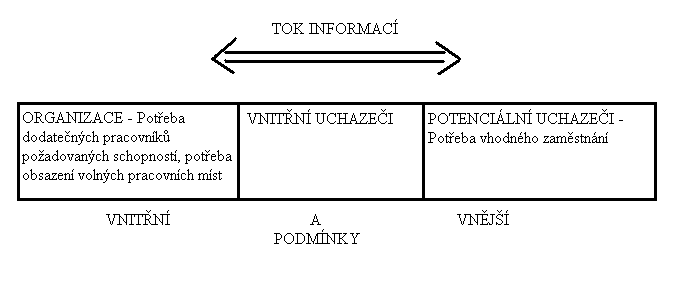 Prostor pro doplňující informace, poznámky
Zdroje lidských sil
Z pohledu zaměstnavatele bychom mohli zdroje pracovních sil rozdělit nejobecnějším způsobem na zdroje: 
Interní zdroje, což jsou vlastní zaměstnanci firmy; 
Zdroje externí, kdy se jedná o všechny ty, kteří nejsou vlastními zaměstnanci firmy a mohou tak působit jak v konkurenčních firmách, tak ve firmách mimo obor.
Prostor pro doplňující informace, poznámky
Externí zdroje lidských sil
Užití vlastních sil při výběru zaměstnanců z externích zdrojů je standardní proces, kdy řízení lidských zdrojů oddělení firmy, popřípadě majitel nebo manažer, podává například inzerát nebo oslovuje potenciální zaměstnance. 

Při užití najatých sil, pro obsazení pracovního místa z externích zdrojů, je tento proces zajišťován například najatou firmou typu recruitment či executive search, která vyhledává pro organizaci nejvhodnějšího zaměstnance, odpovídajících kvalit jak psychologických tak odborných.
Prostor pro doplňující informace, poznámky
Přilákání vhodných lidských zdrojů
Cílem procesu získání lidských zdrojů je získání s vynaložením co možná nejnižších nákladů potřebné množství odpovídajících pracovníků, kteří jsou žádoucí pro uspokojení podnikové potřeby lidských zdrojů.

Metody k přilákání vhodných lidských zdrojů
Inzerování 
Užití agentury specializované na inzerování
Spolupráce s úřady práce
Prostor pro doplňující informace, poznámky
Výběr vhodných lidských sil
Hlavní cíl výběru zaměstnanců může být také velmi jednoduše definován, jako snaha o výběr nejlepších nebo také nejvhodnějších lidí pro danou práci. Ti, kteří zaměstnance dále vybírají, se tak pokouší předpovědět jejich výkon na konkrétní pracovní pozici. 

Kroky při výběru vhodných lidí: Shromažďování v ideálním případě maximálního množství relevantních informací. Uspořádání, vyhodnocení a ohodnocení každého kandidáta v závislosti na předpokládaném výkonu na daném pracovním místě. Poskytnutí takové informace uchazečům tak, aby se na jejich základě mohli rozhodnout, zda přijmou dané pracovní místo.
Prostor pro doplňující informace, poznámky
Materiální zabezpečení I
Aby bylo možné realizovat jednotlivé řídící i výkonné funkce, k tomu nezbytně potřebujeme zabezpečení prostředky, a to materiálními a finančními.

Plnění řídící funkce (souboru činností) zabezpečení prostředky spočívá v: 
zabezpečování materiálních a finančních prostředků; 
rozhodování o jejich použití a racionálním využívání;
jejich udržování a ochraně. 

Tato funkce není mnoha autory považována za funkcí řídící. Vycházející ze struktury řídících funkcí a vzhledem na význam této funkce pro činnost podniku a náročnost její realizace je však účelné zkoumat práci s prostředky jako funkci řídící.
Prostor pro doplňující informace, poznámky
Materiální zabezpečení II
Finanční hospodaření podniku se stará o pohyb peněz, majetku a kapitálu. 
Jedná se nejen o jejich získávání, ale i o jejich rozdělování a efektivní využívání v rámci řídícího procesu podniku, ale i mimo něj (finanční investování). 
Za finanční prostředky jsou pořízené potřebné hmotné prostředky (pracovní předměty, např. materiál, suroviny a pracovní prostředky např. stroje a zařízení). 
O jejich racionální využívání, stejně jako o údržbu a ochranu strojů, zařízení, veškerého majetku organizace je nezbytné se v procesu řízení starat. 
Plnění funkce zabezpečení prostředky se realizuje ve všech útvarech podniku, ve všech funkcích řídících i výkonných.
Prostor pro doplňující informace, poznámky